On the advantages of mistakes
Gabor Gelléri, Department of Modern Languages
gag9@aber.ac.uk 		@gaborgelleri
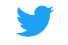 Context
Final-year language students
Many of them consider career in education
Spent year abroad, speaking usually way ahead of writing
Limited ‘grammatical awareness’ (partly heritage of pre-university studies)
Long written pieces at the final exam, content-grammar 50-50%
Regularly losing many percentages on grammatical precision
Serious time-management issues
Advice: reading one’s own text as ‘foreign text’
Need for targeted exercise
Learning through errors
Regular method: taking errors from answers to an exercise
Problems:
Students negatively affected when their errors are pinpointed
Attempt to address this: positive examples as well 
Lesser engagement when it’s ‘somebody else’s error’
Errors occur randomly
Isolated errors: some grammar issues occur only in continuous text (ie past continuous vs perfect)
Regular method requires a text that pre-dates the day of exercise by over a week
Does not address time management issue
Creating a targeted exercise
Repeated exercise at the beginning of class (at least bi-weekly)
A ‘foreign text’, created or fabricated by instructor
Short text (ca 300-400 words)
Time pressure: 5-7 minutes
Targeted errors: can cover recently discussed points of grammar, but never exclusively
Can target regularly occurring types of error, such as ‘non-audible’ differences (é-ée-és-ées-er-et-ez)
Error analysis: possible in class (in depth or quick) or via BlackBoard
Text can also have a content, other pedagogical goals
Answers and questions
Popularity and usefulness confirmed by student reviews
Appreciated because prepares for
Exam situation
Teacher’s training and career
Other real-life uses
Method still evolving
Is it preferable to give total number of errors?
Where does it get ‘boring’?
Competitive aspect: positive?
Technological enhancement
Inspired by talks during AUTEL2016
Tablet-based (as demonstrated by Yuan) – allows to hand it over
Possible disadvantage: slows it down?
Video of correction practice? (as suggested by Hannah)
Possibility of seeing hand/pen movement (suggest ‘non-linear’ reading)